Curso Tópicos Especiales II para la Administración de Proyectos: Responsabilidad Social Corporativa y Desarrollo Sostenible
Metodologías para la Implementación en la Dirección y Gestión de Proyectos (Tercera parte)
Procesos de Configuración
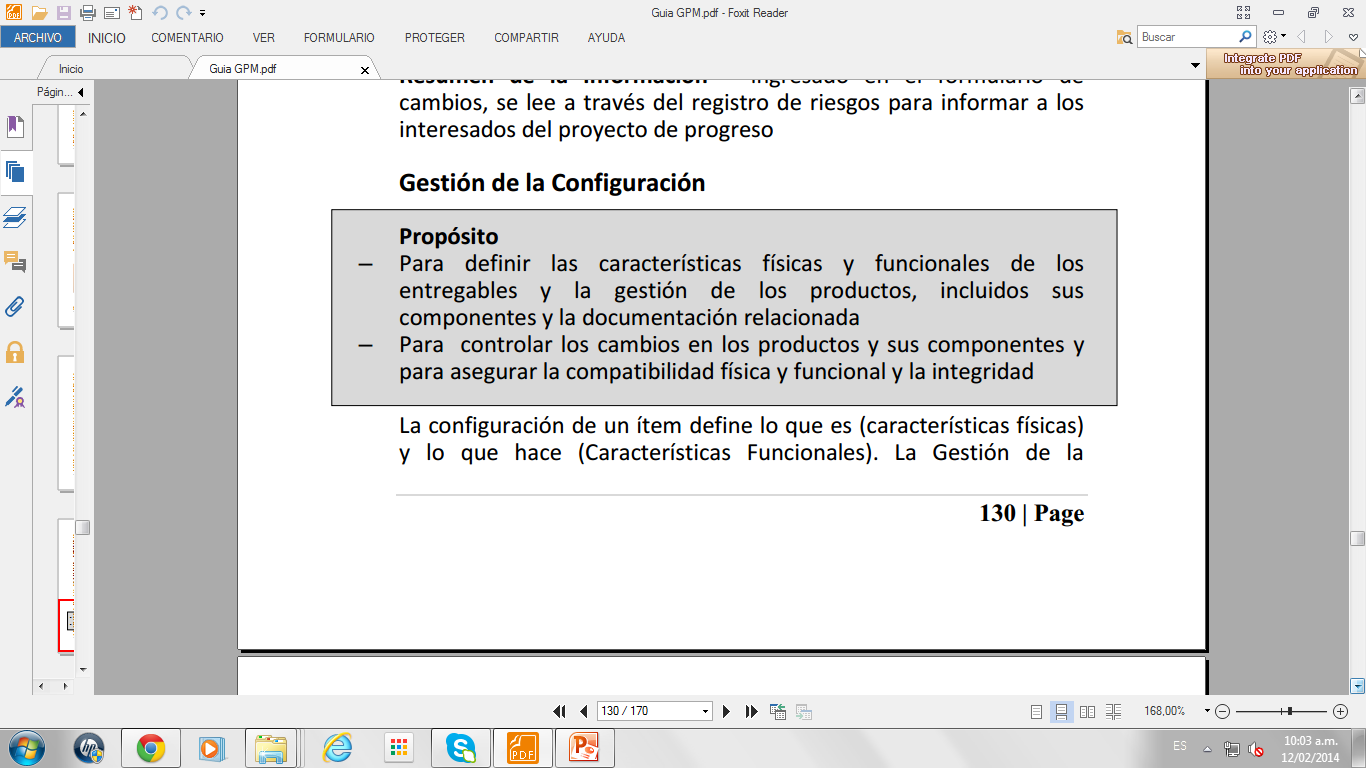 Procesos de Configuración
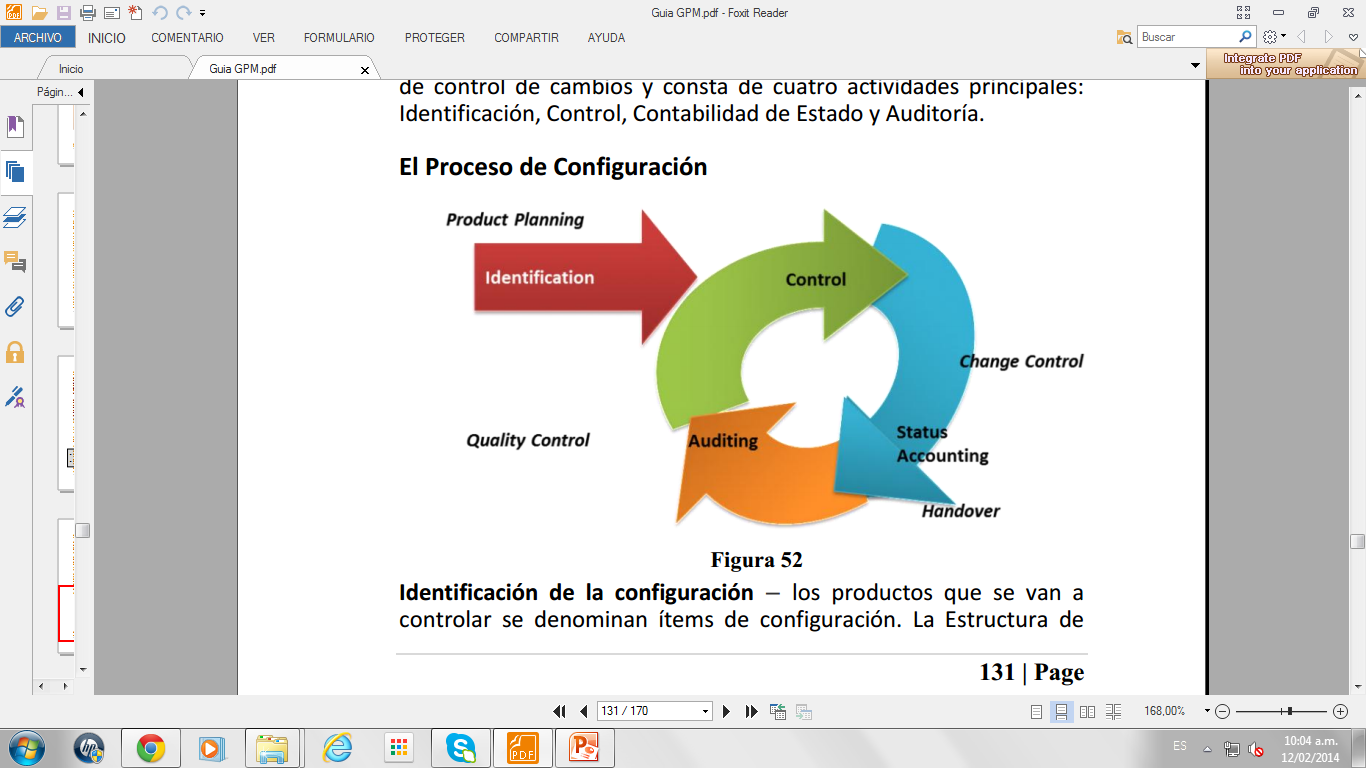 Habilidades de Comunicación…
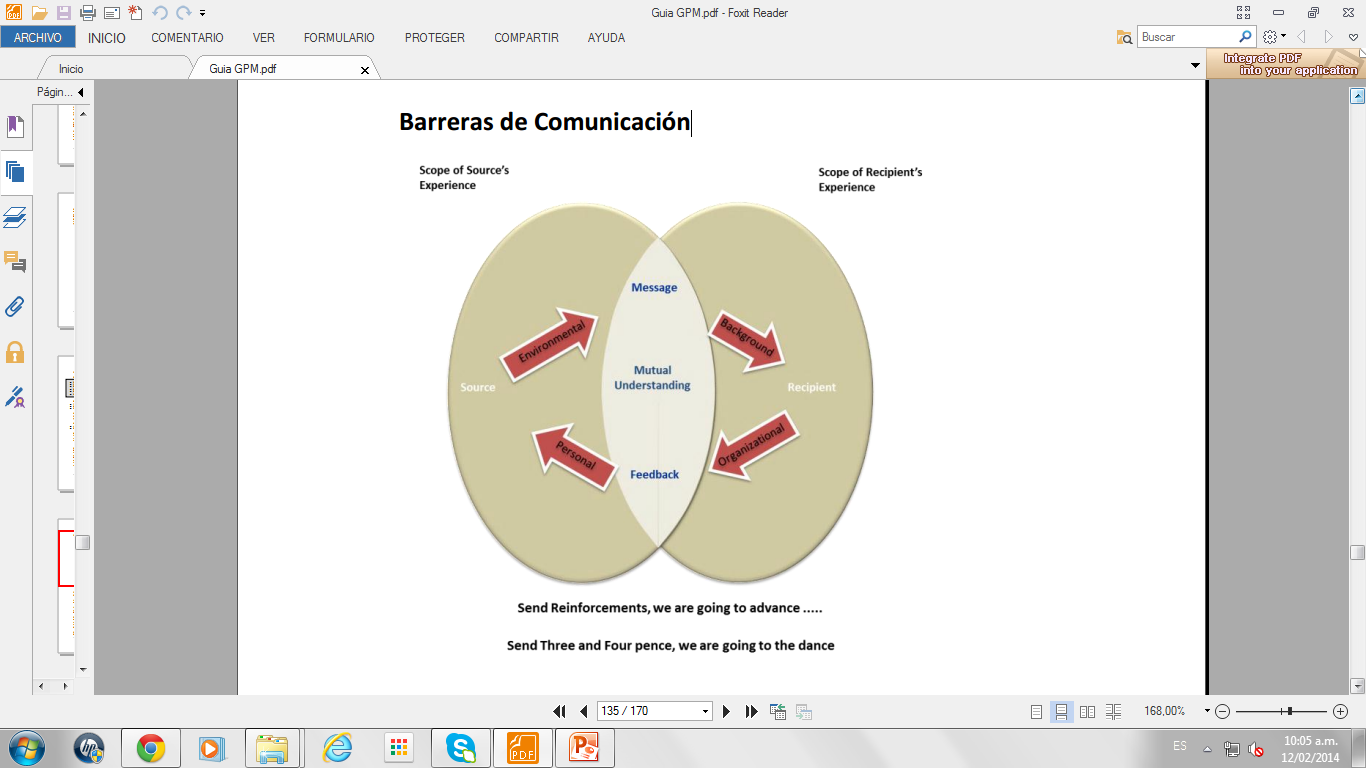 Habilidades de Comunicación…
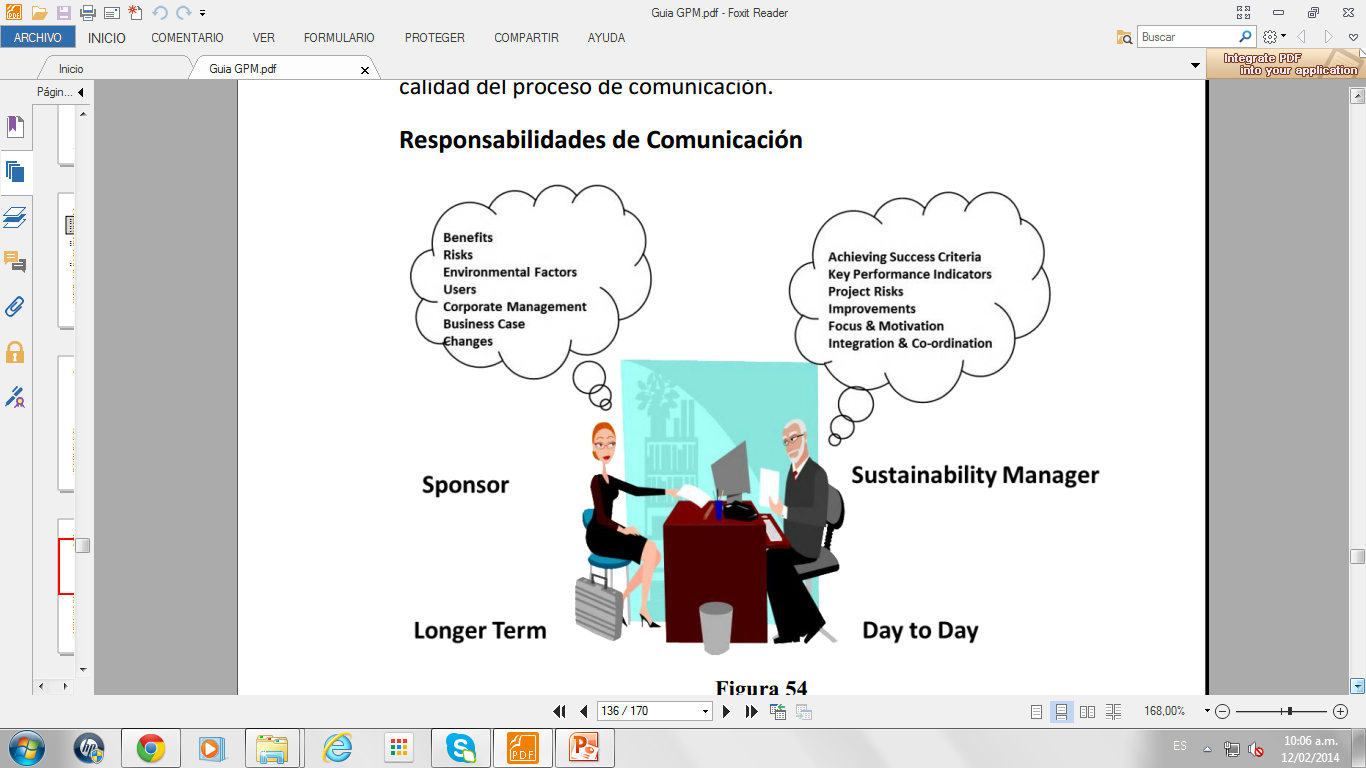 Gestión de la Información
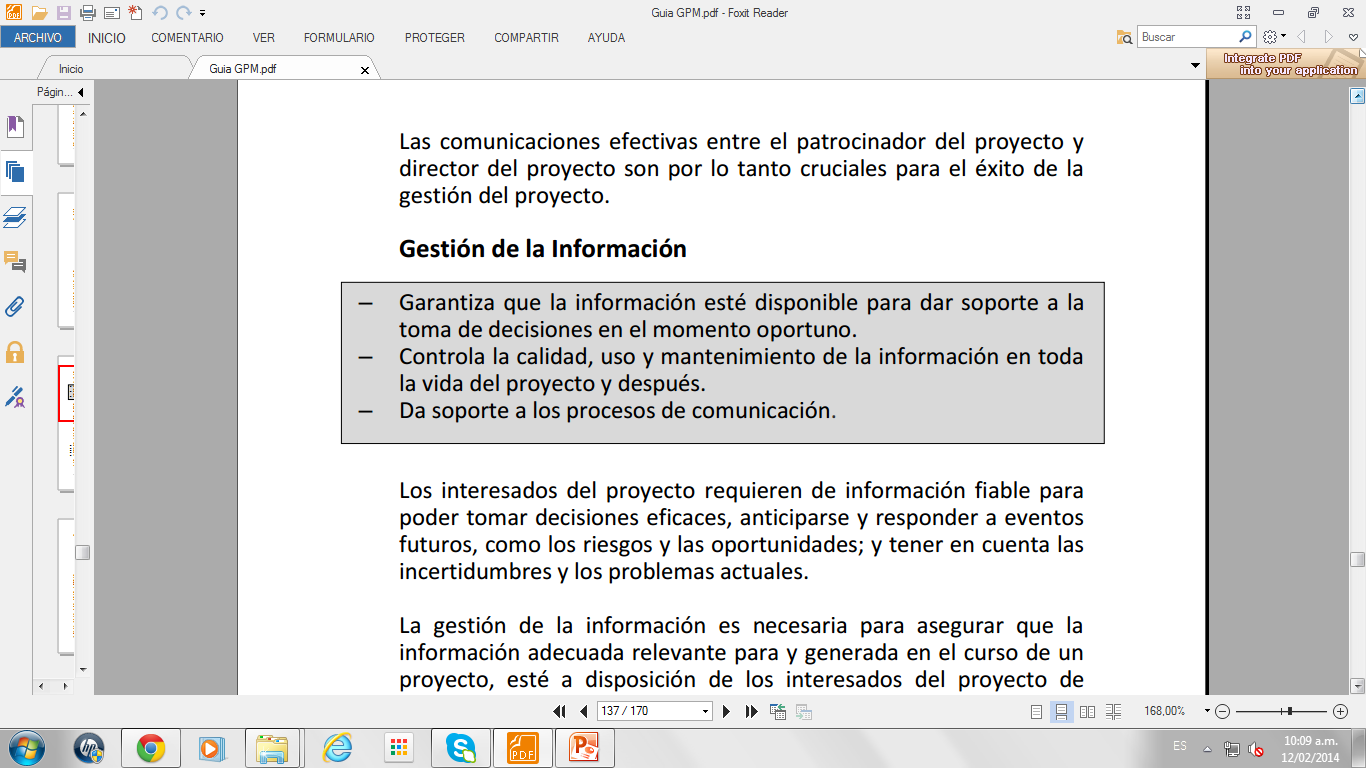 Gestión de la Información
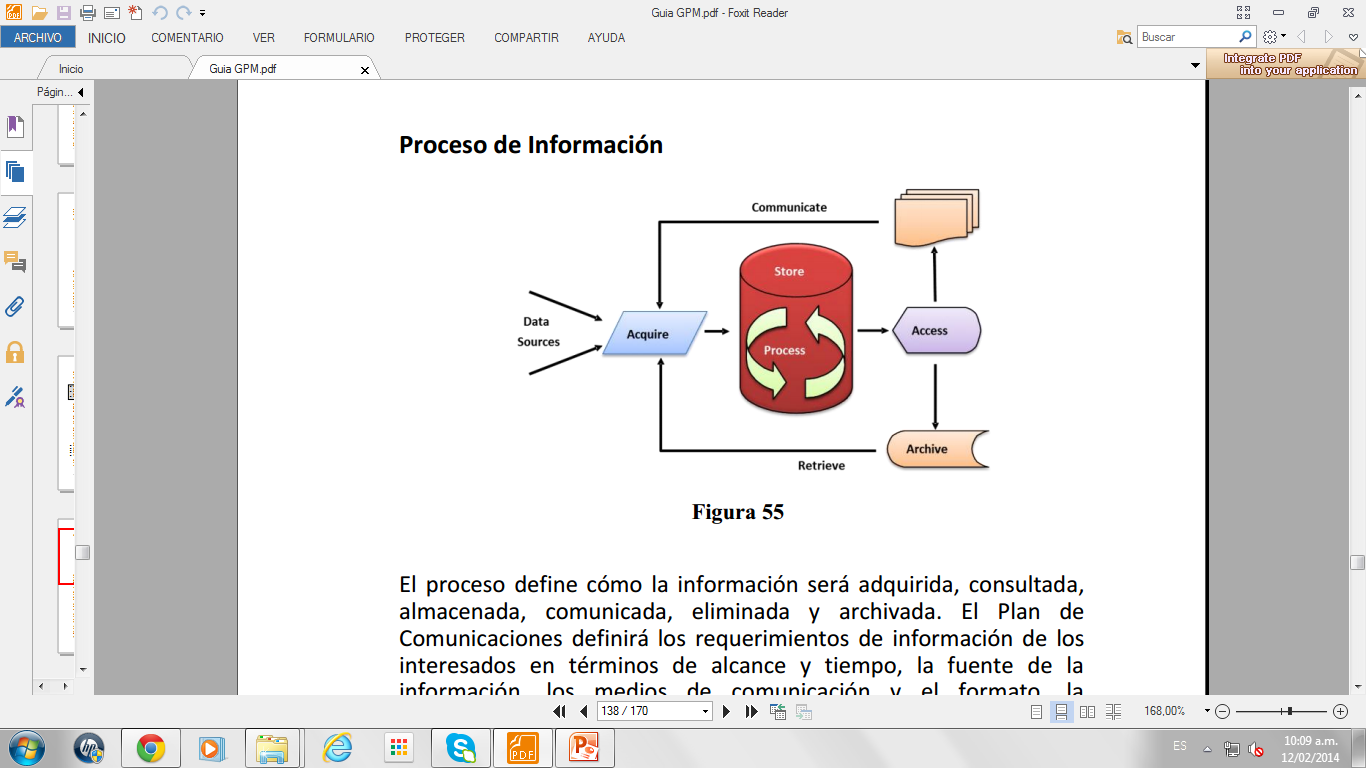 Gestión de la Información
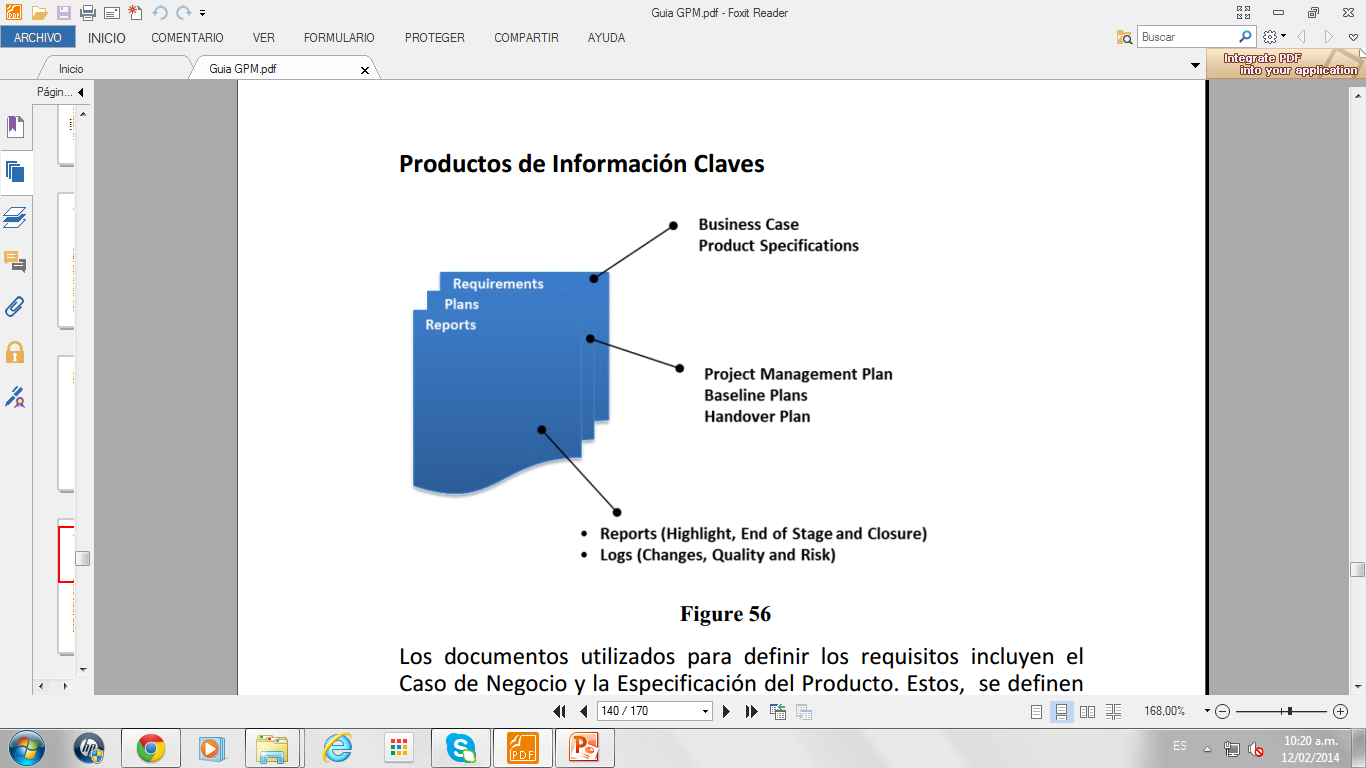 Habilidades de negociación
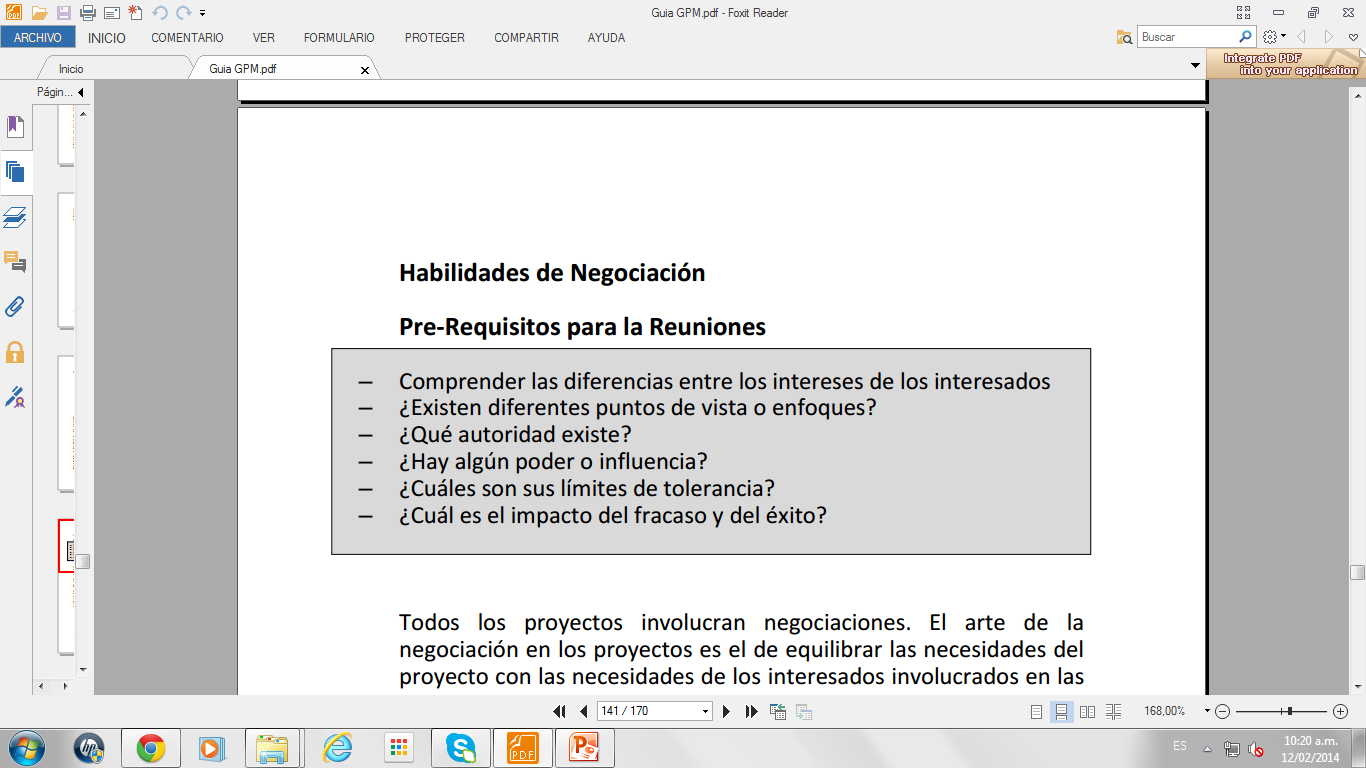 Procesos de la Negociación y poder de la negociación
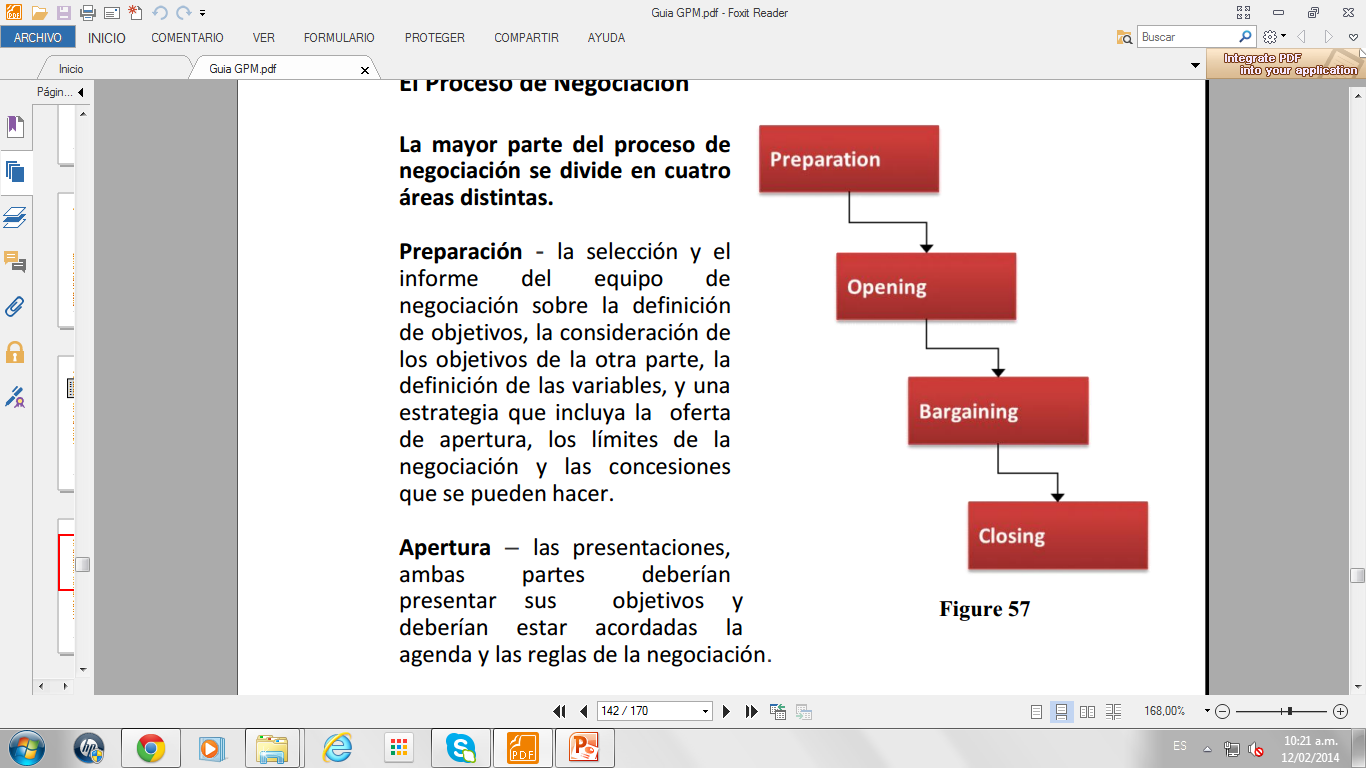 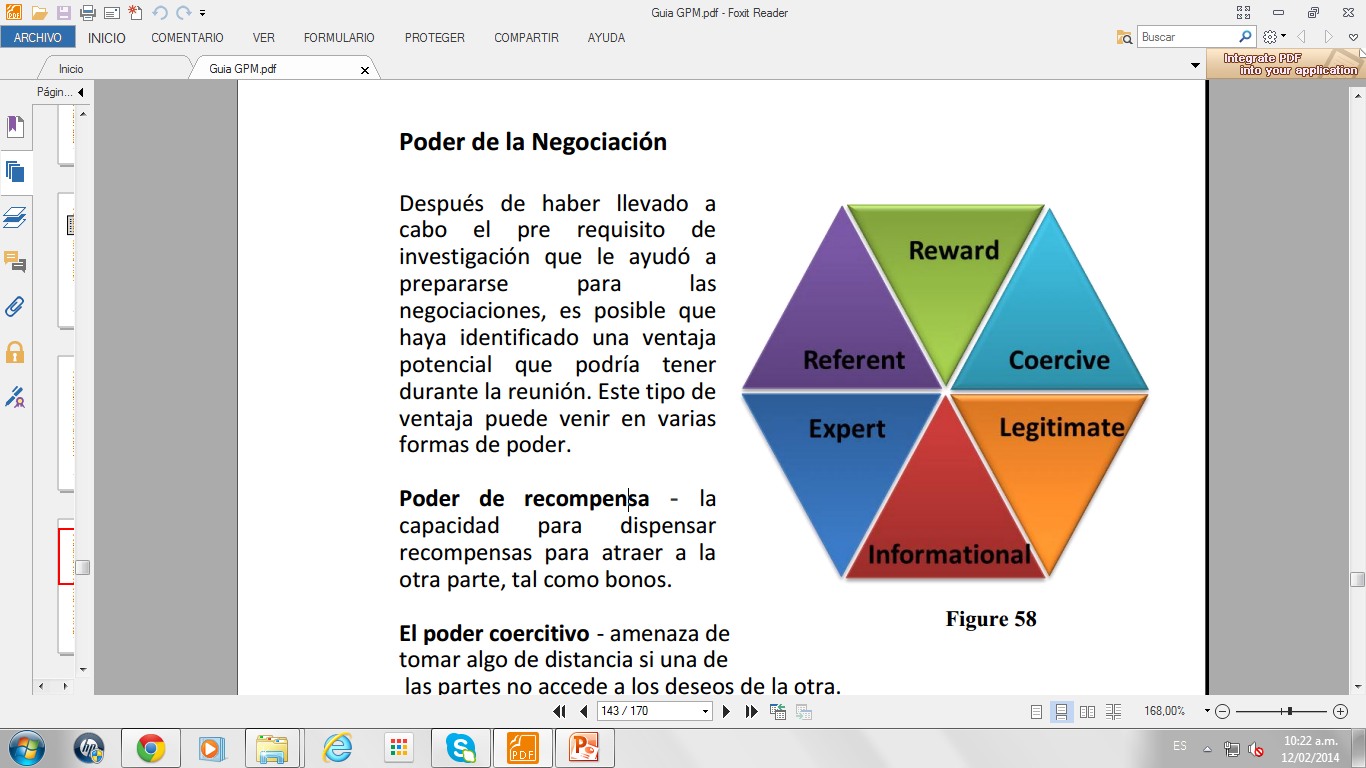 Gestión de Conflictos
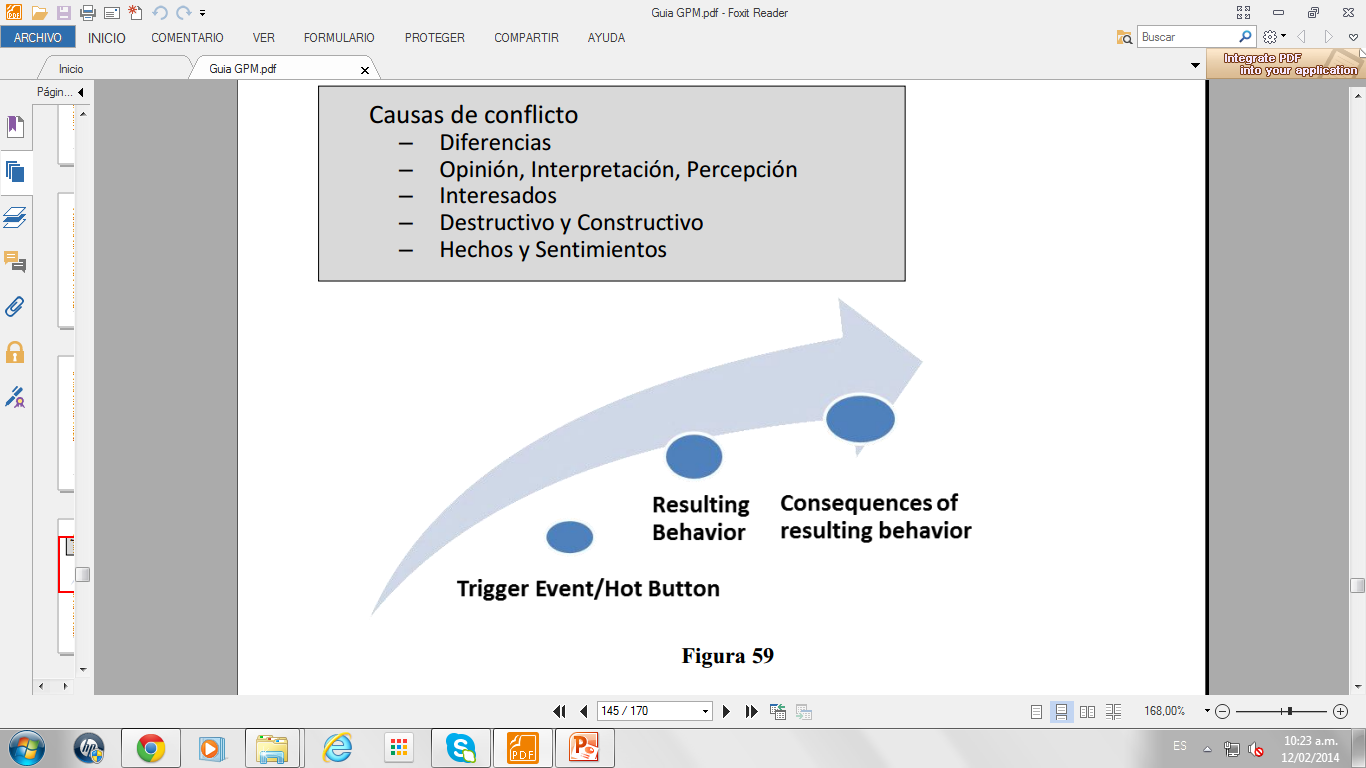 Gestión de Conflictos
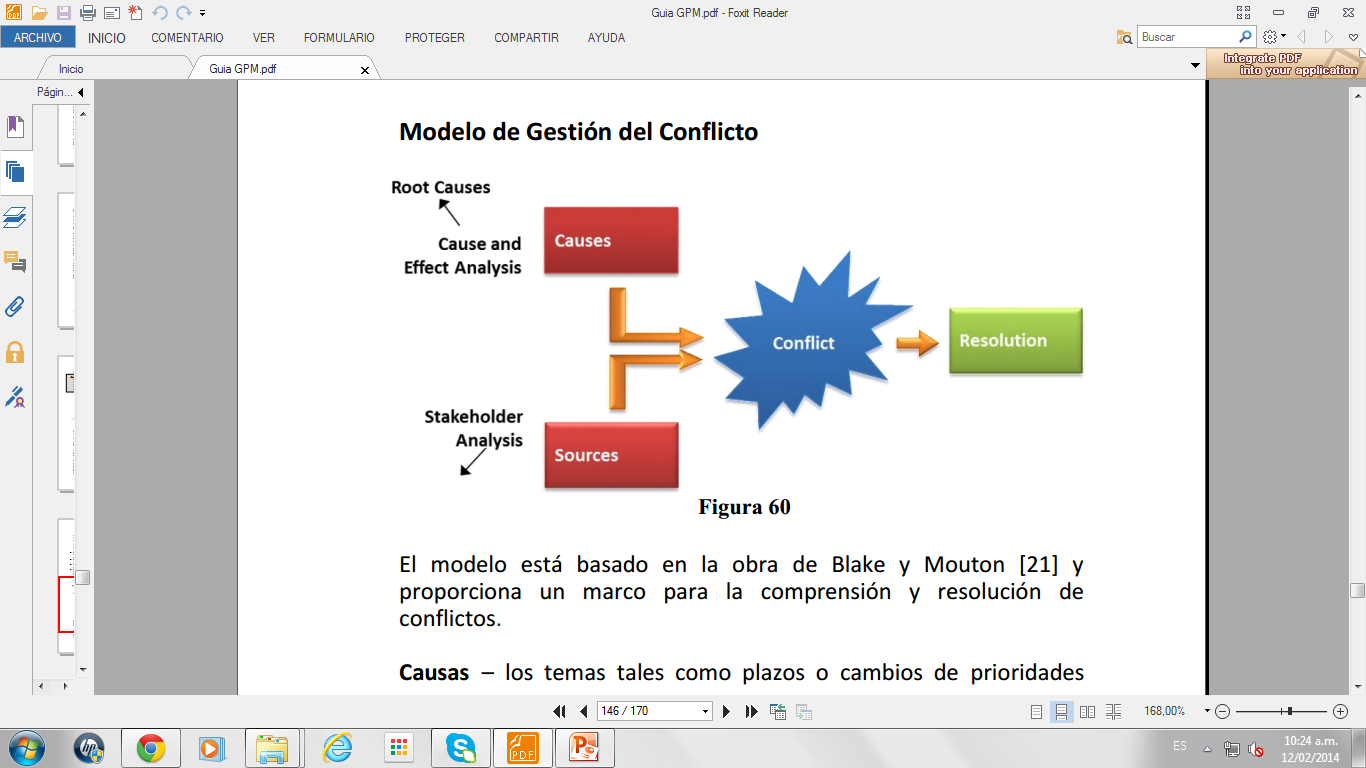 Gestión de Conflictos
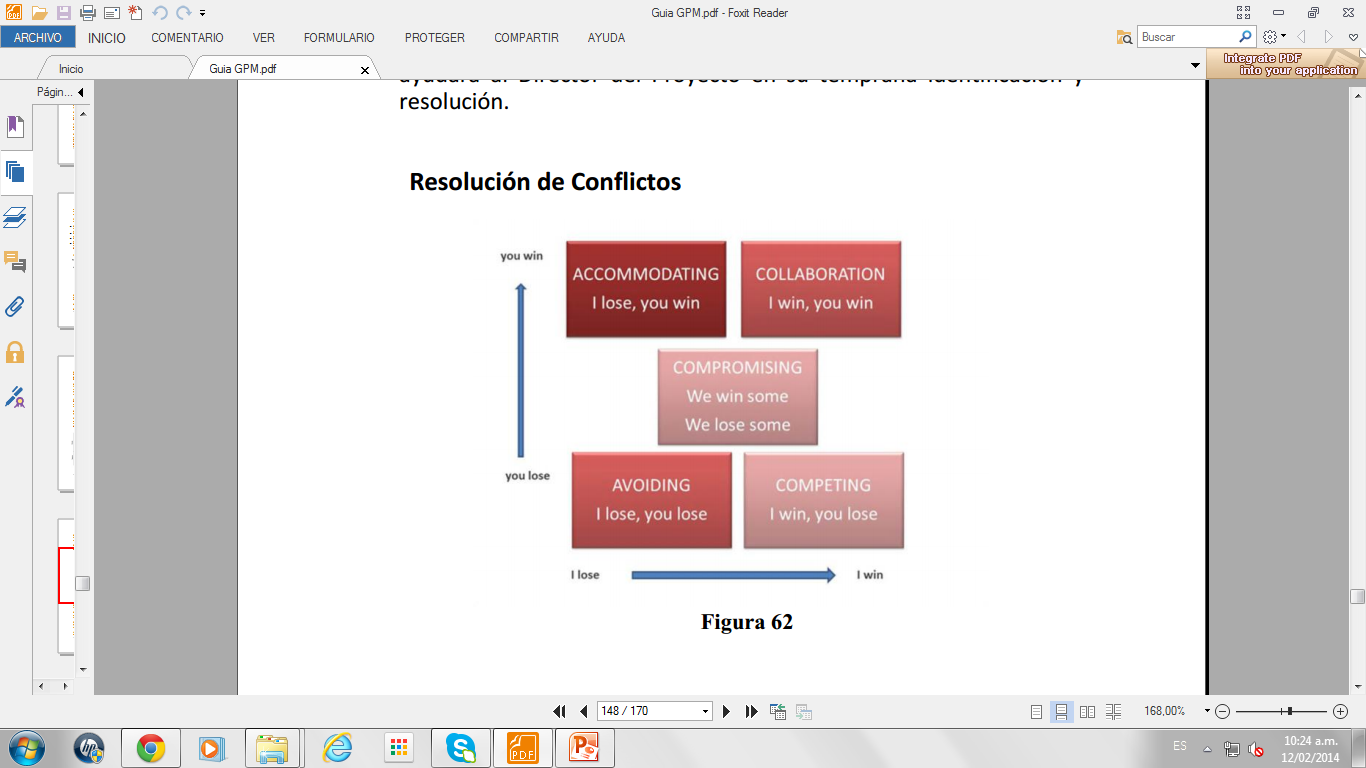 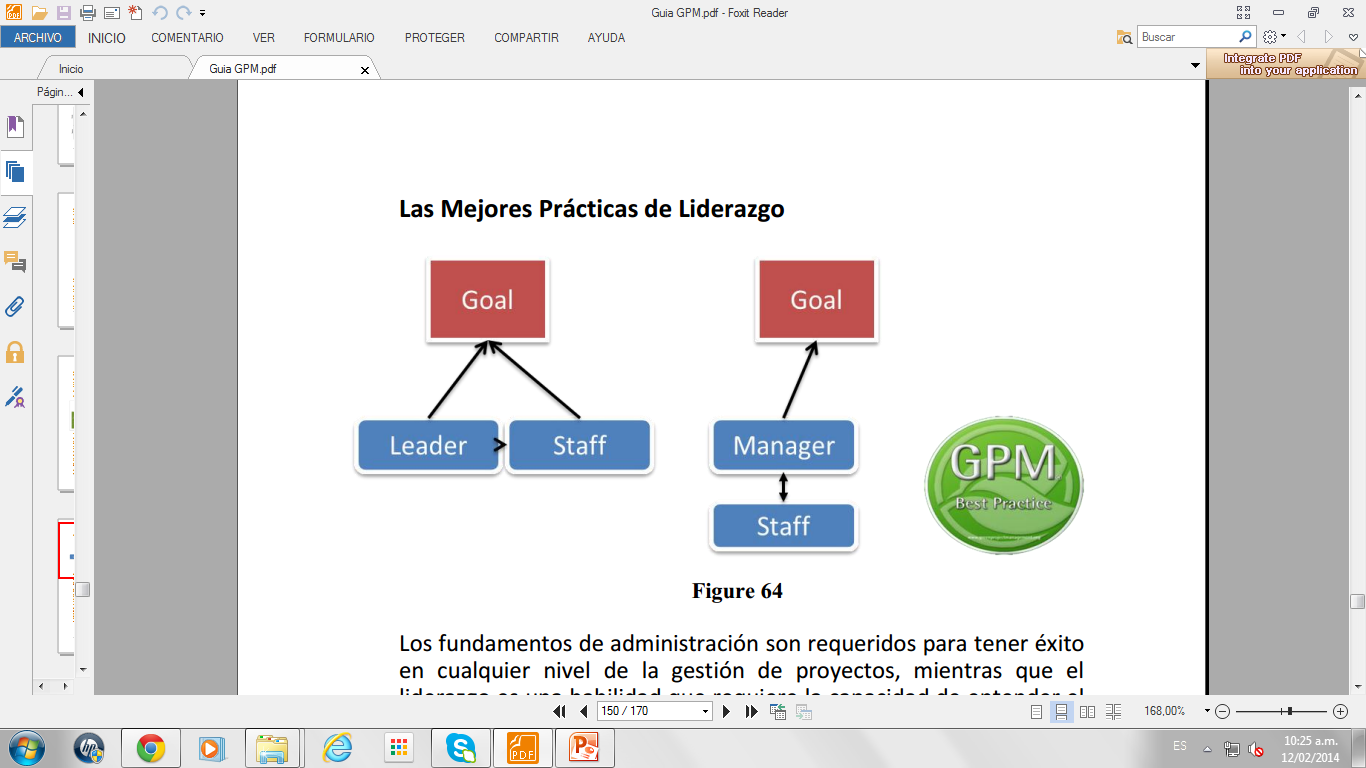 La fase de cierre de PRiSM y Revisiones…
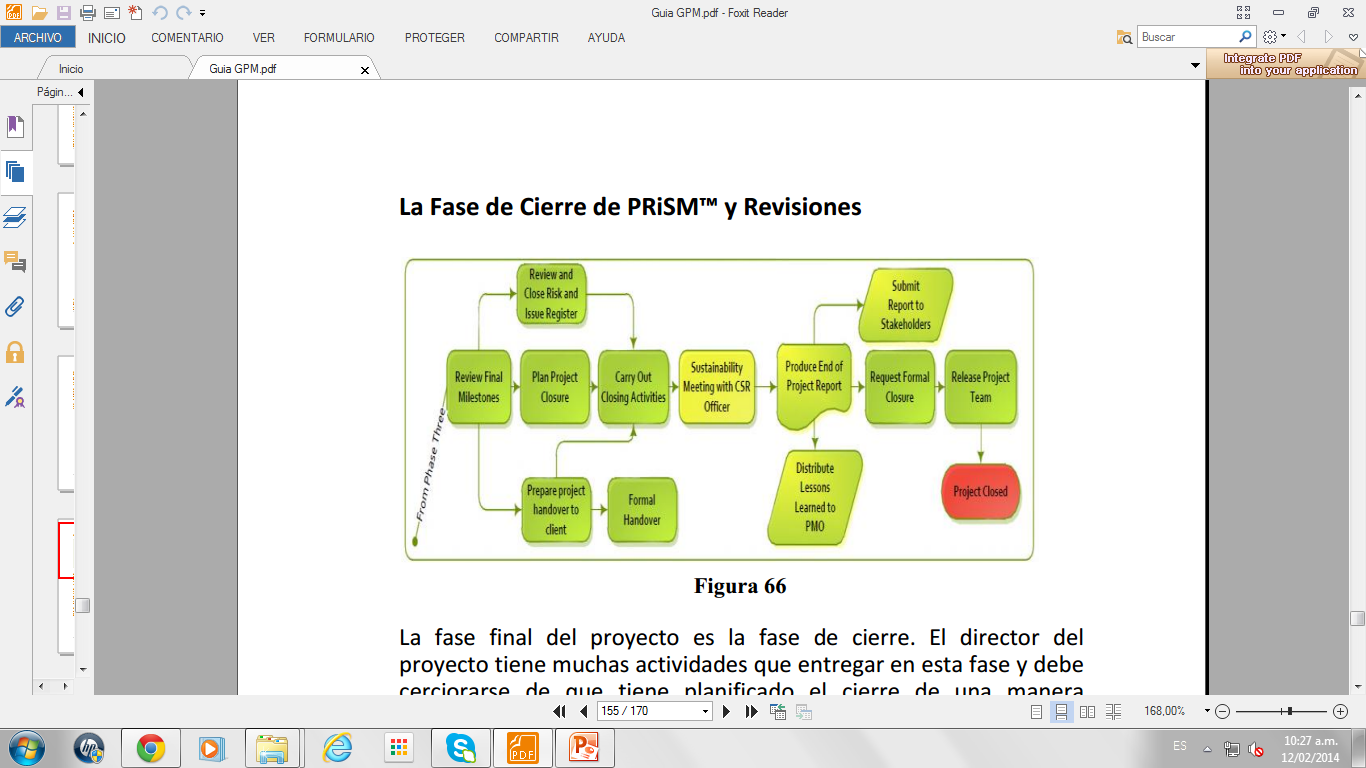 La fase de cierre de PRiSM y Revisiones…
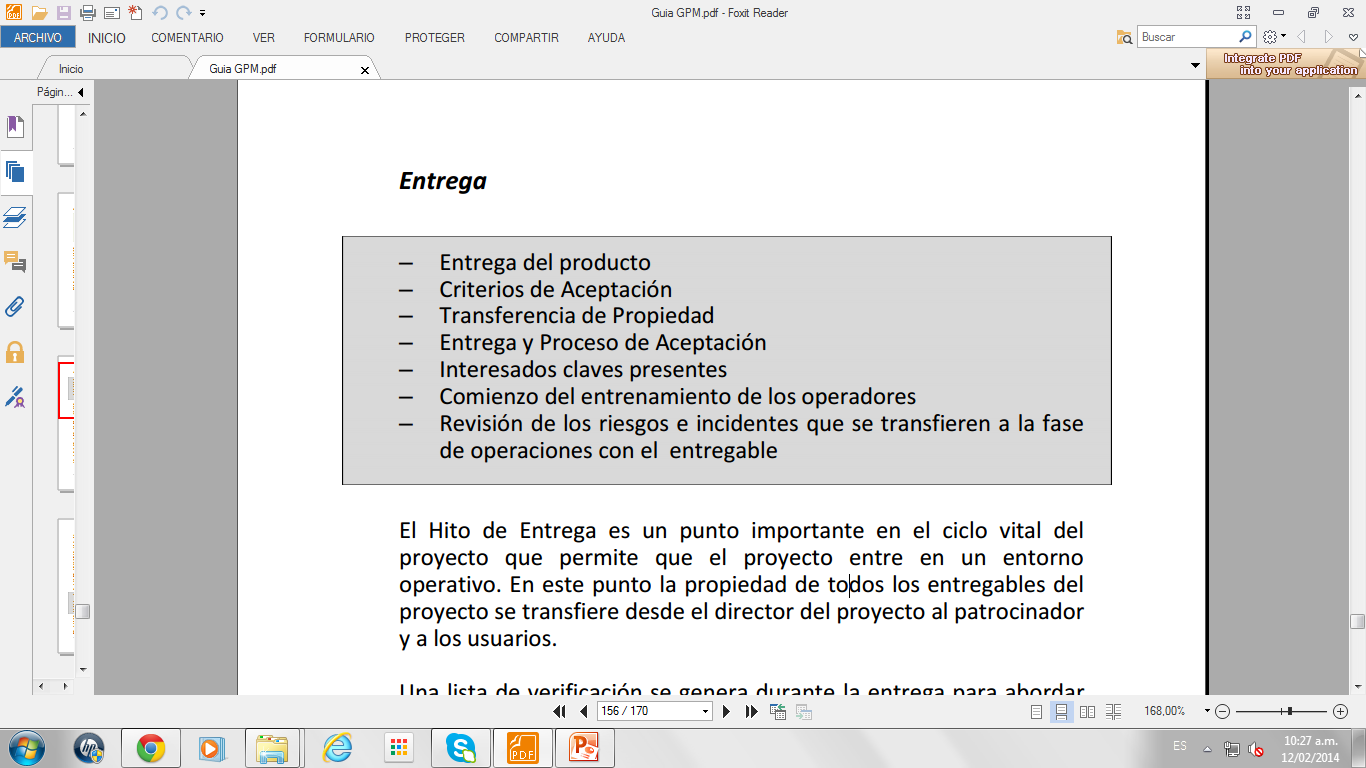 La fase de cierre de PRiSM y Revisiones…
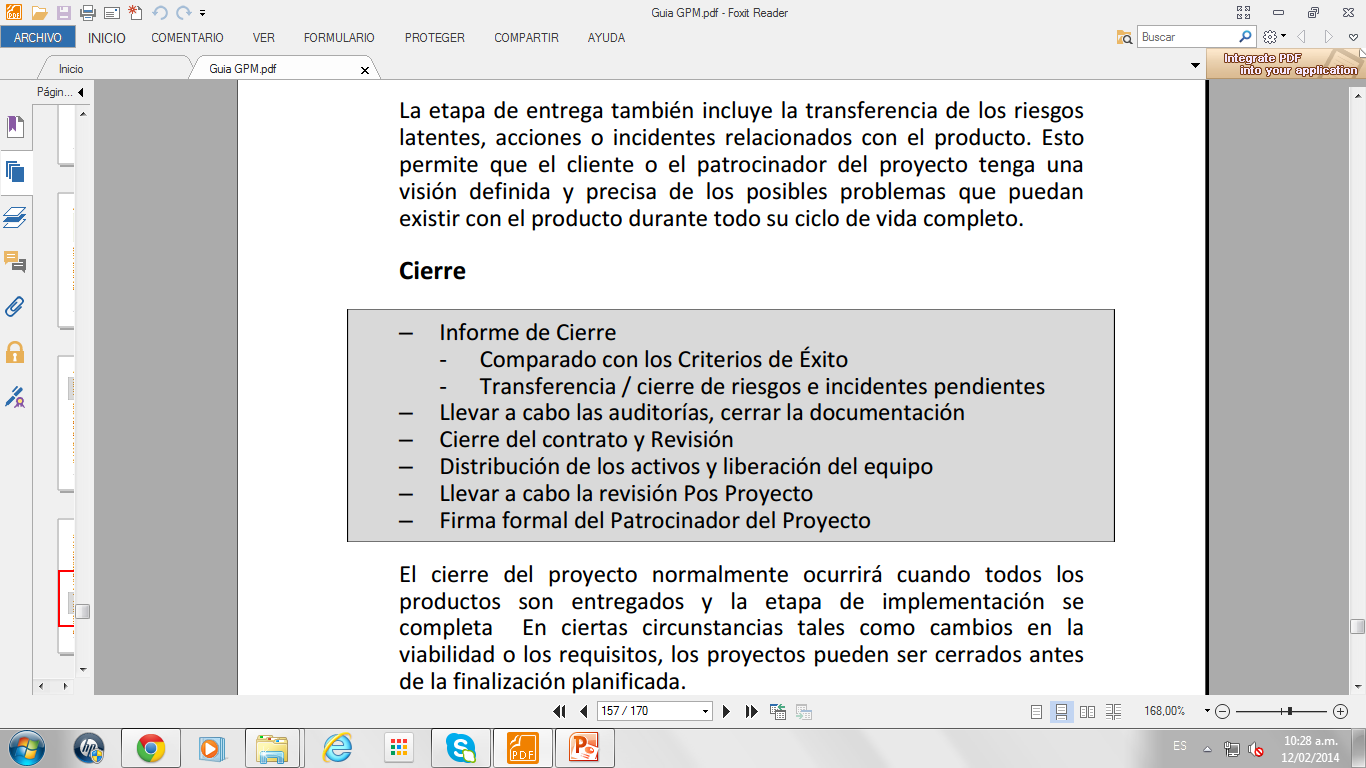 Revisiones del proyecto
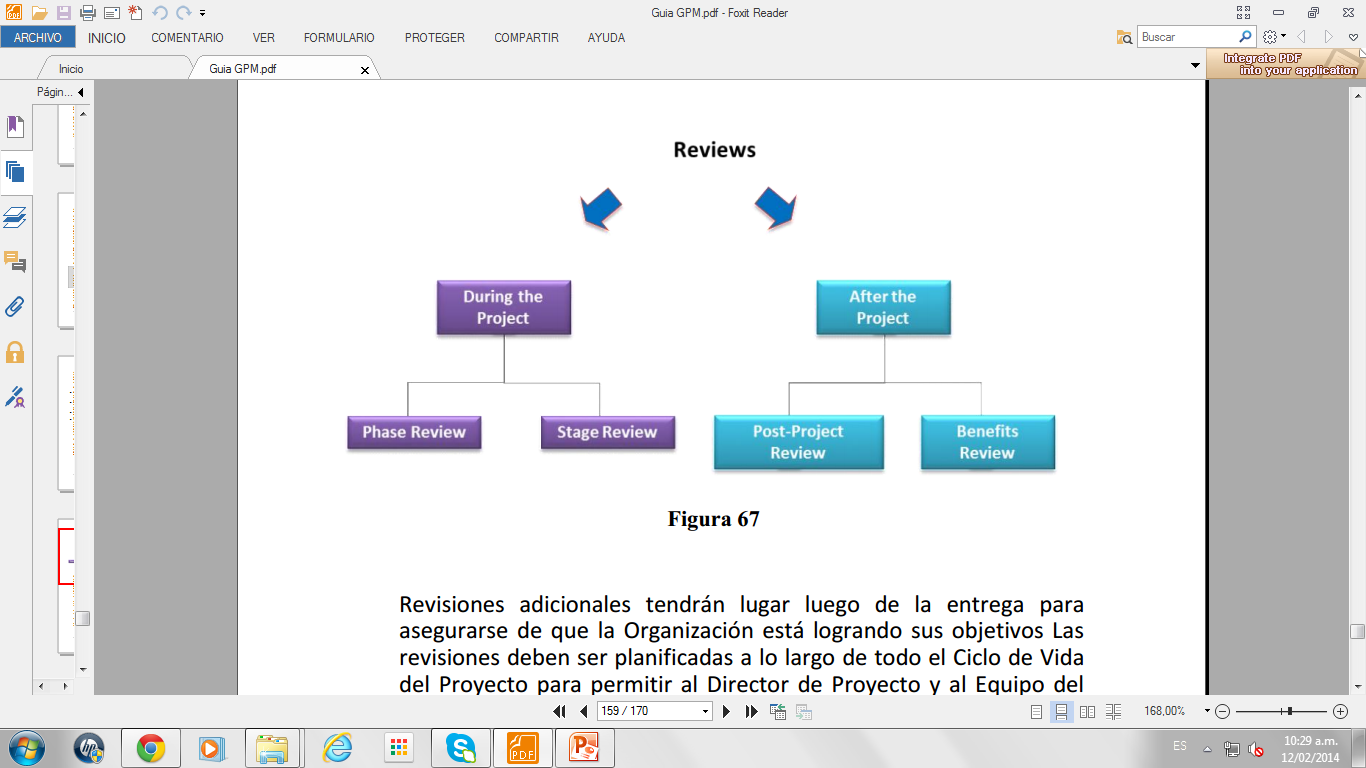 Revisiones del proyecto
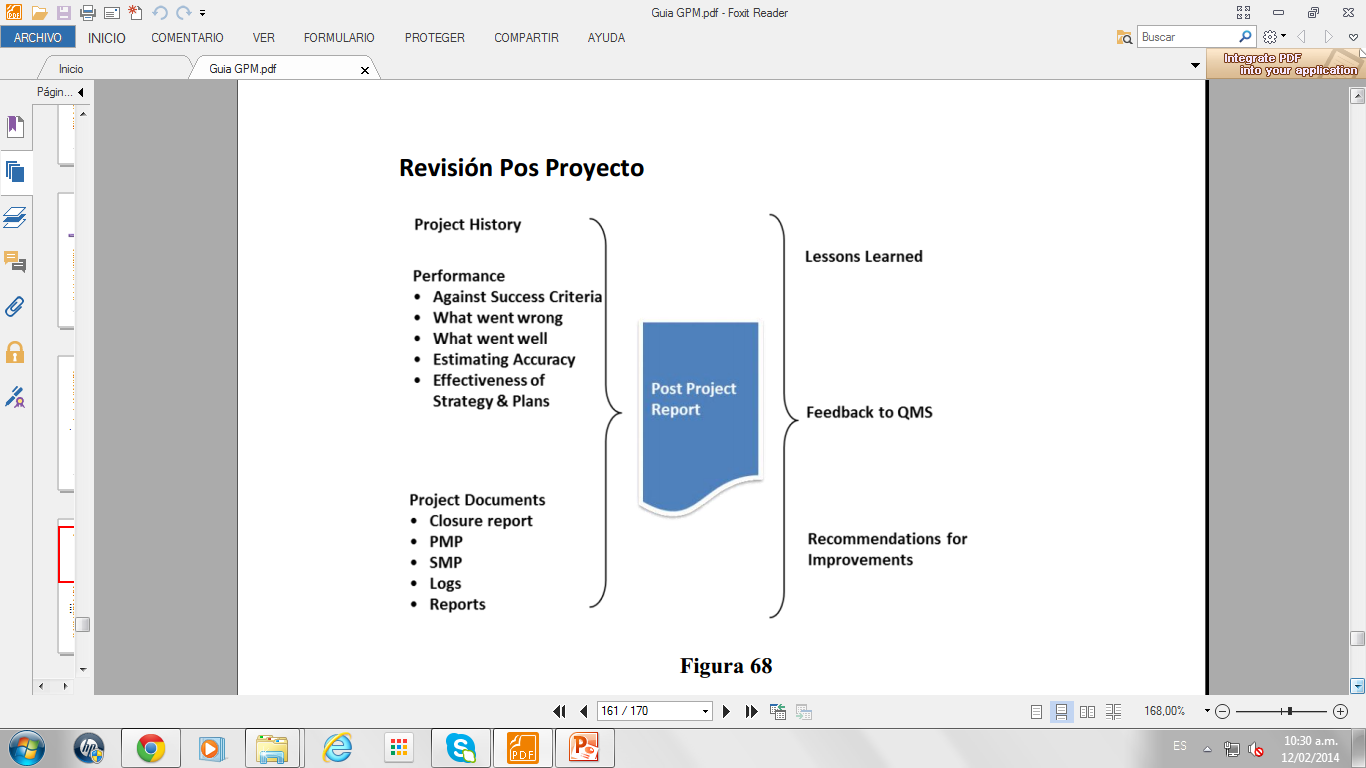 Revisiones del proyecto
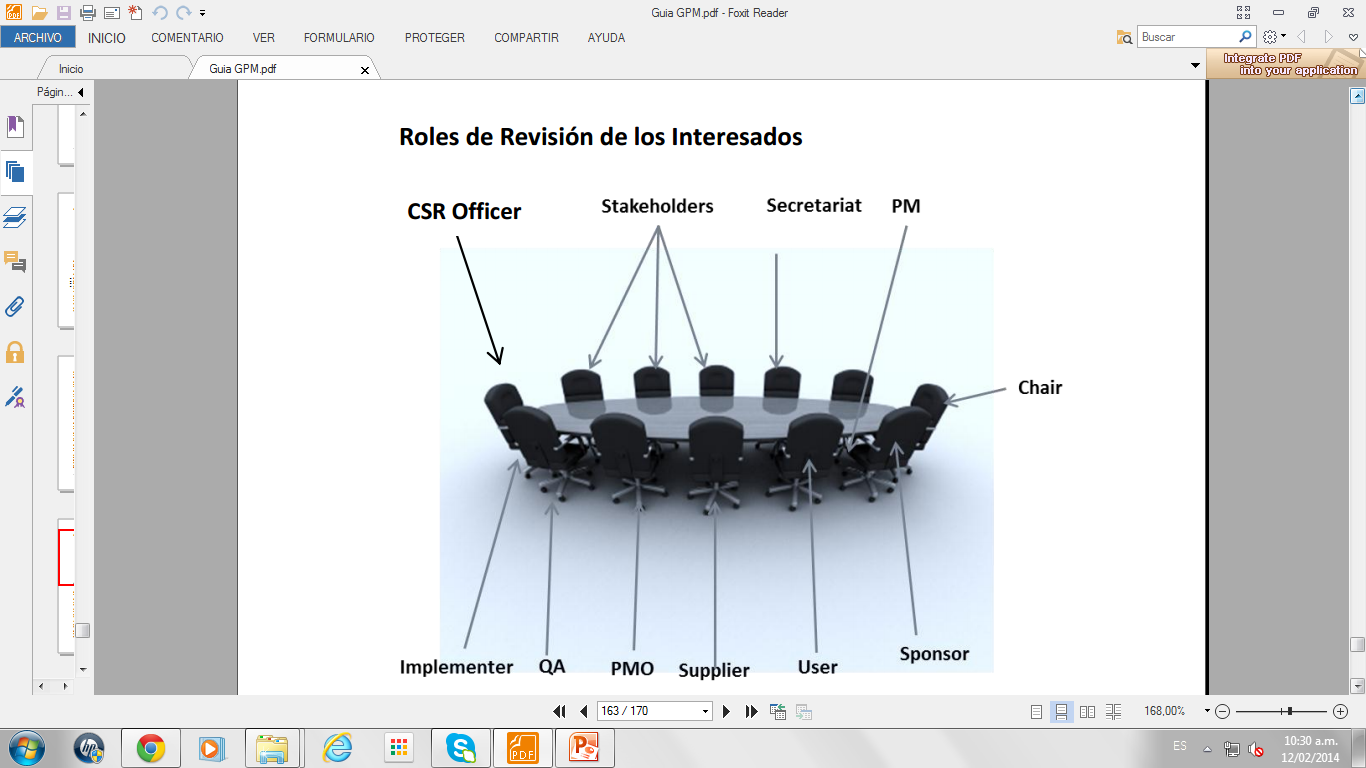 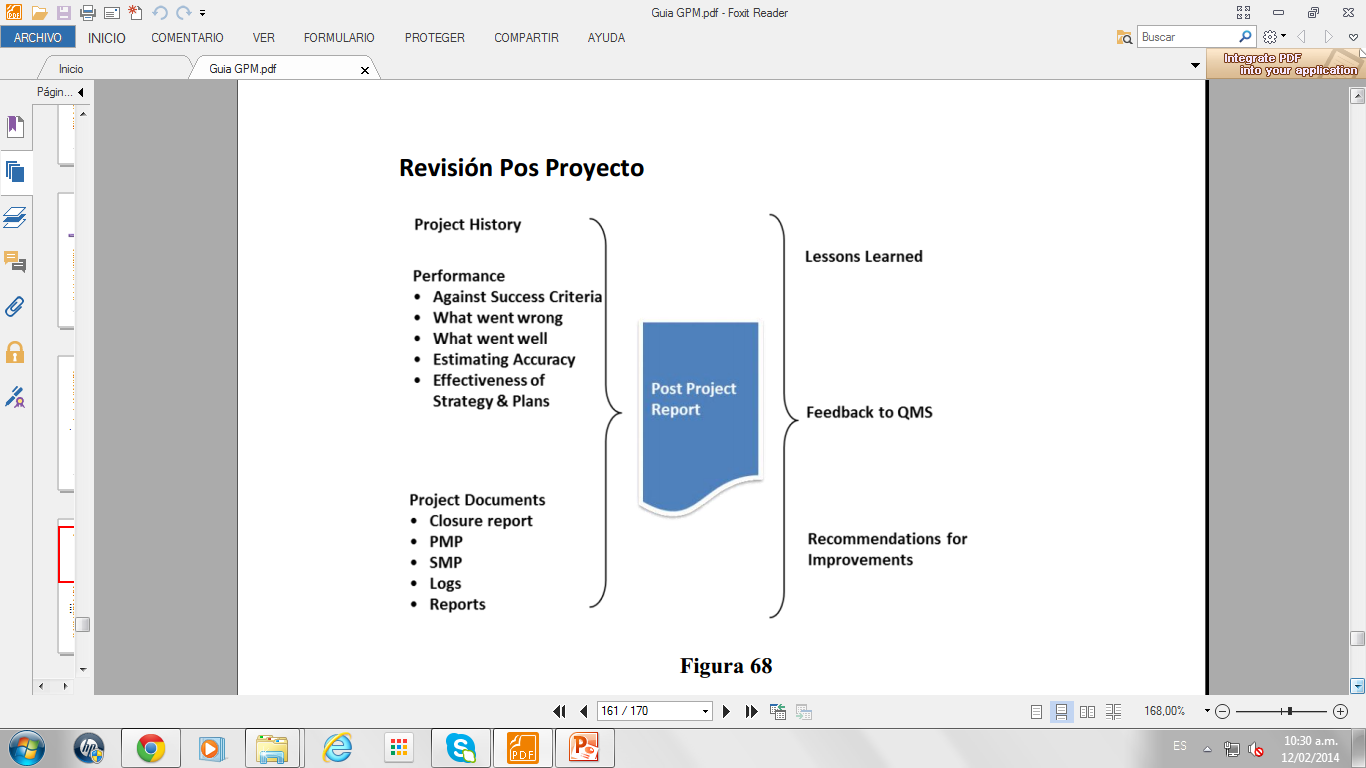 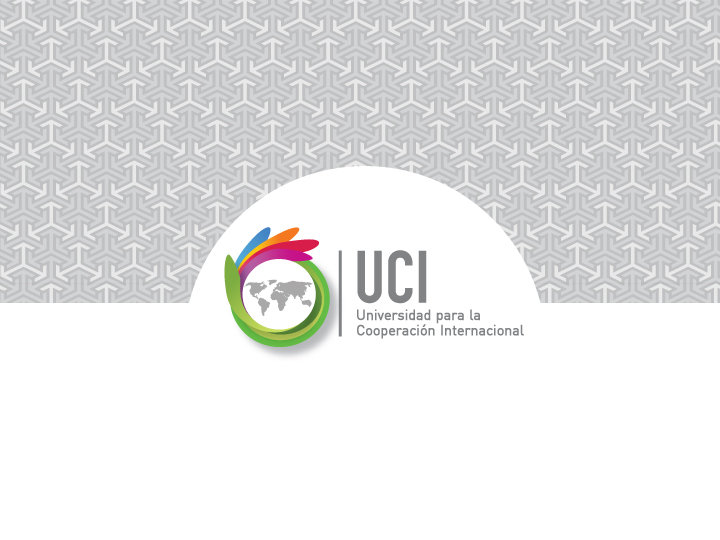 GRACIAS
Elaborado por la Facultad de Proyectos de la UCI.